Figure 1 Occurrence of the epidemic E. coli strain A with CTX-M-15 β-lactamase in the UK, 2003–5.
J Antimicrob Chemother, Volume 59, Issue 2, February 2007, Pages 165–174, https://doi.org/10.1093/jac/dkl483
The content of this slide may be subject to copyright: please see the slide notes for details.
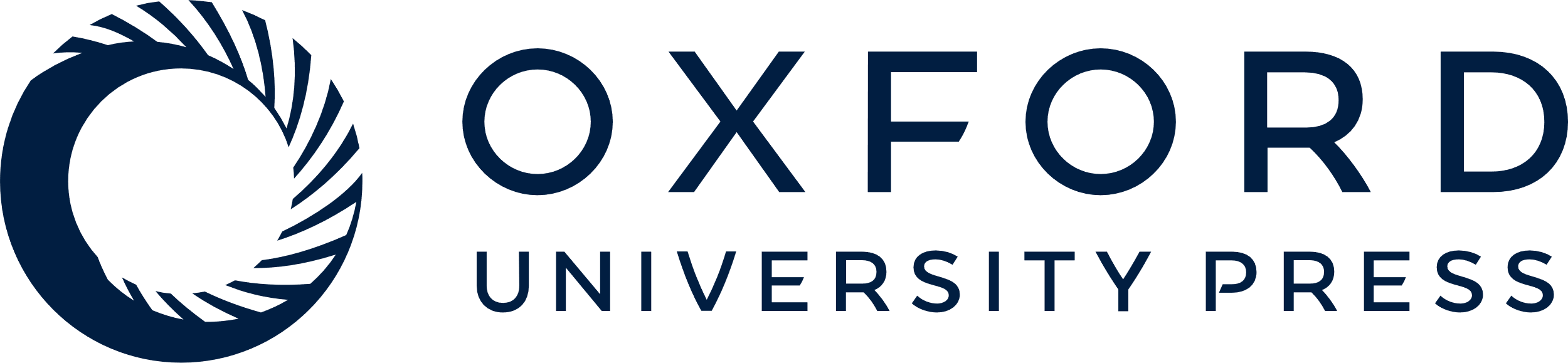 [Speaker Notes: Figure 1 Occurrence of the epidemic E. coli strain A with CTX-M-15 β-lactamase in the UK, 2003–5.


Unless provided in the caption above, the following copyright applies to the content of this slide: © The Author 2006. Published by Oxford University Press on behalf of the British Society for Antimicrobial Chemotherapy. All rights reserved. For Permissions, please e-mail: journals.permissions@oxfordjournals.org]